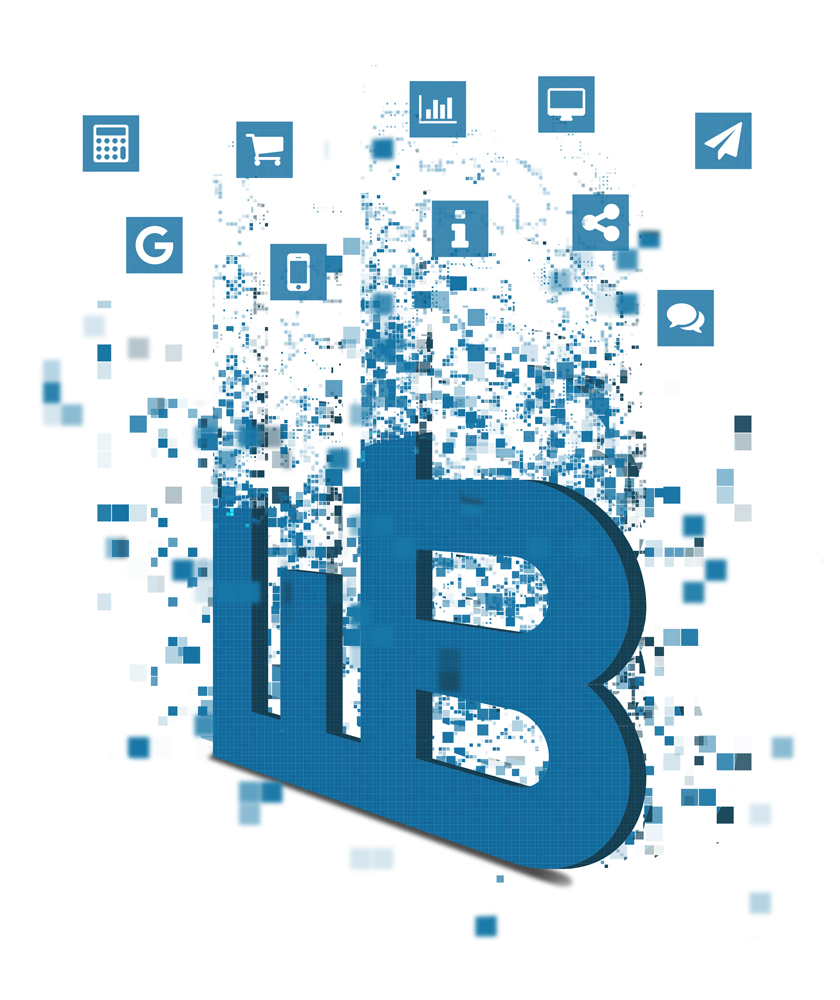 Basiswissen Web-Business
Grundlagen &
wesentliche Charakteristika
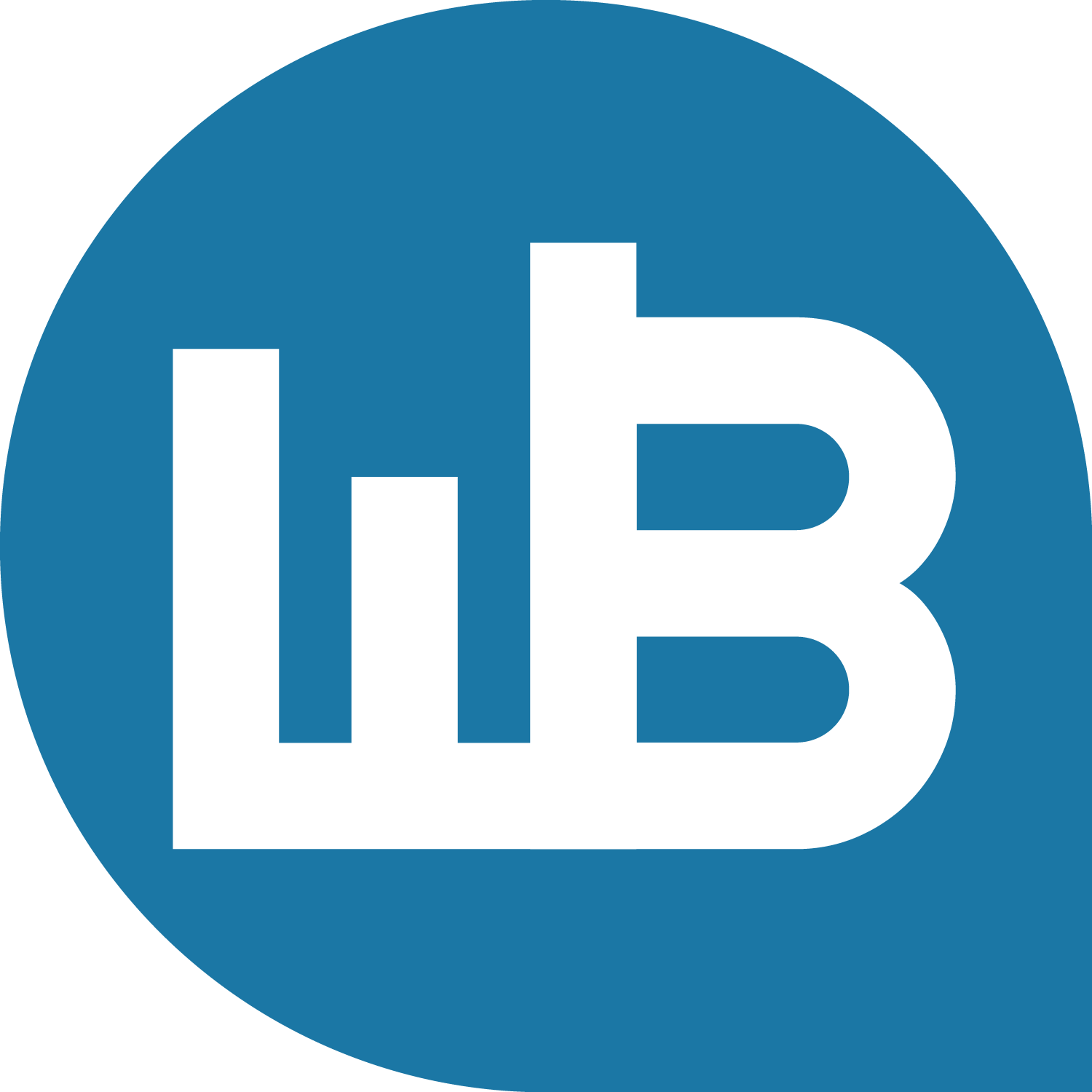 Grundlagen Web-Business
1
Vorteile des WWW
Möglichkeit der zeitversetzten Kommunikation
Verbindung anonymer Akteure über Computer
Steigerung der Interaktionsmöglichkeiten im Netzwerk
Reduktion des Aufwands für Wissensaustausch
Unterstützung der Struktureffekte
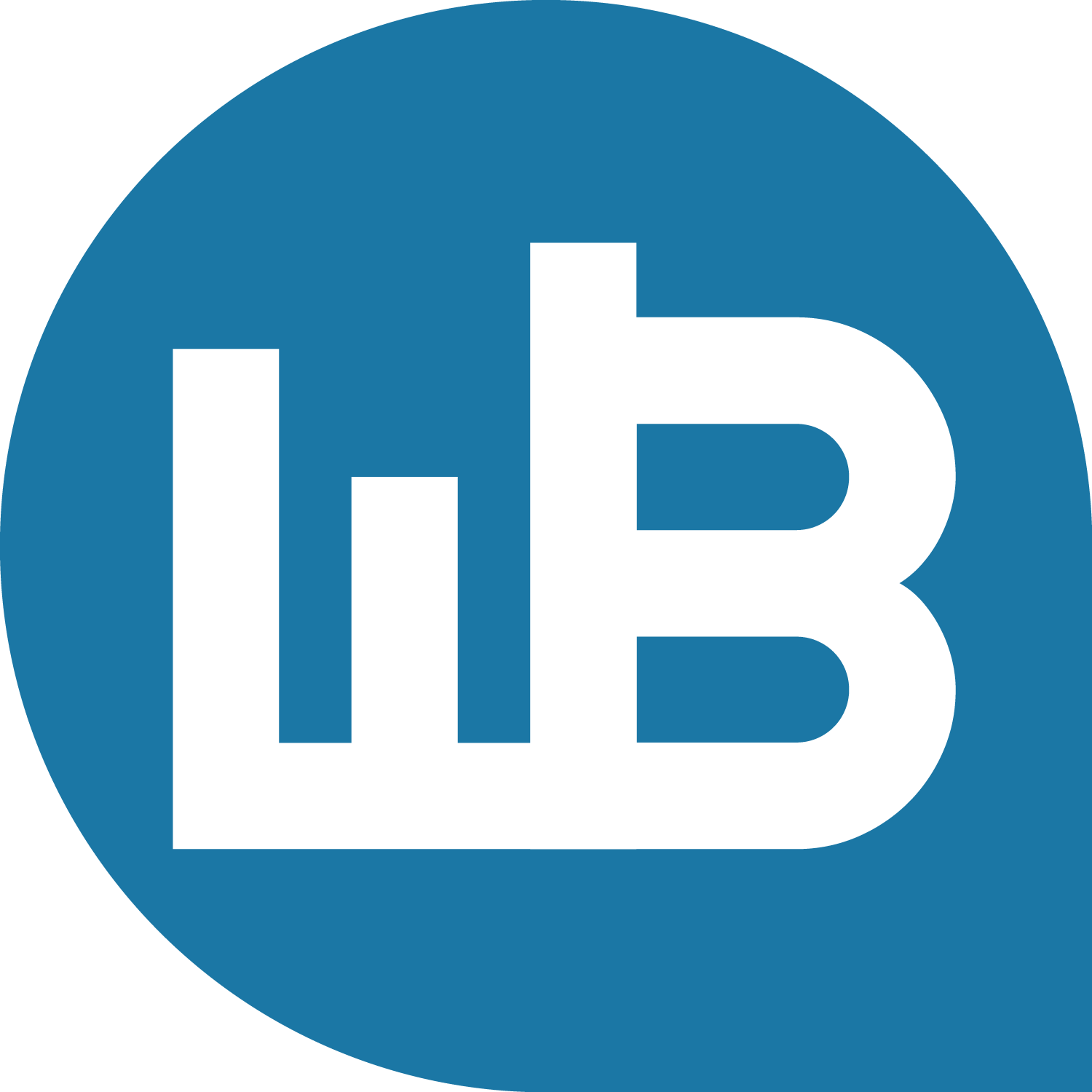 Grundlagen Web-Business
2
[Speaker Notes: Zusammenfassung der Vorteile für den SE]
Kommunikation
Internet ist die Basis der Kommunikation
Informationsgewinn mit geringer Entropie
Sofortige Information aller Akteure
Positive externe Effekte (Netzeffekte)
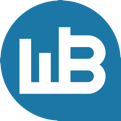 Grundlagen Web-Business
3
Virtuelle Ökonomie
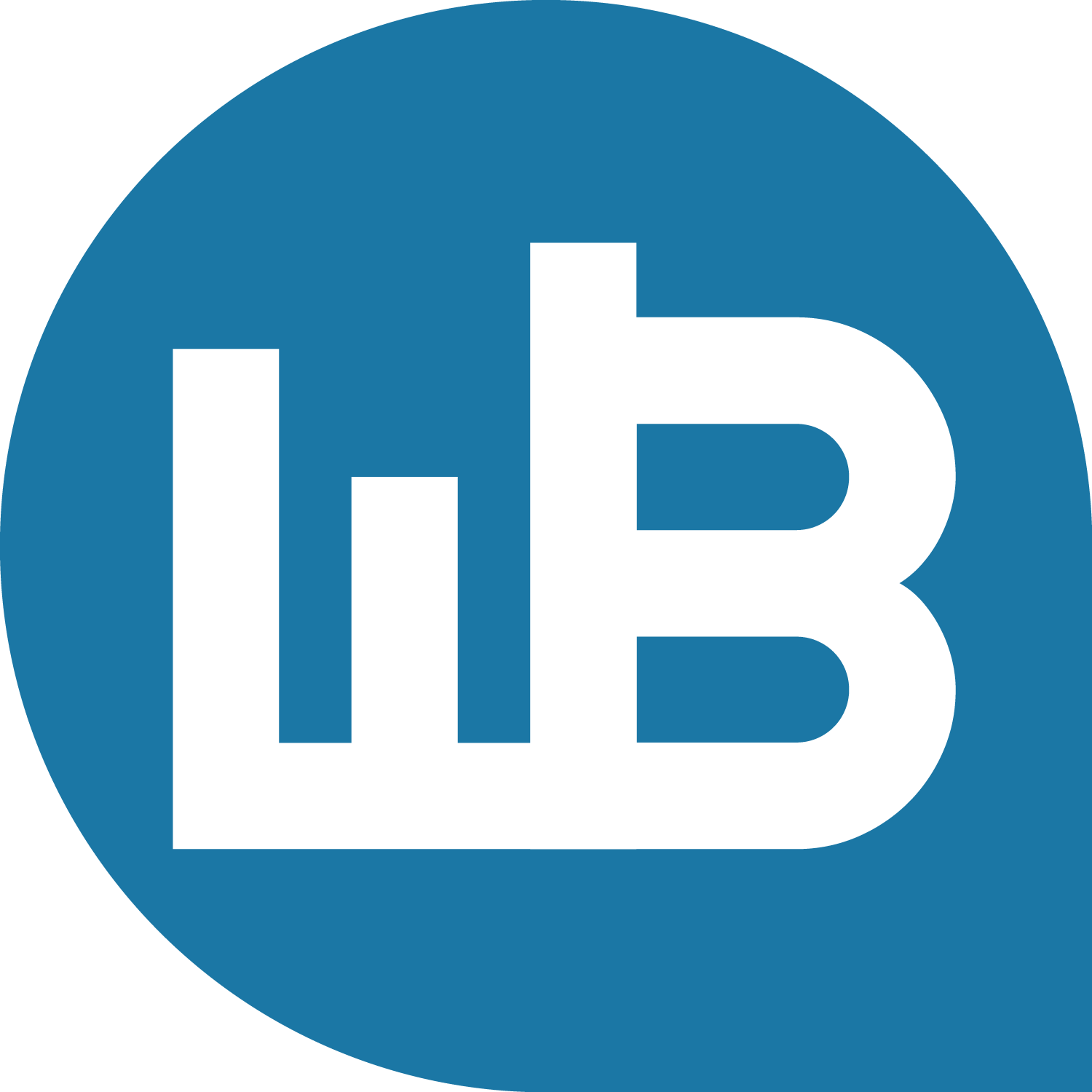 [Speaker Notes: Im Web sieht er die virtuelle Ökonomie mit ihren Teilbereichen, in deren Zentrum für ihn aber die Synergie als Ausdruck seiner Ethik zu suchen ist.
Weil er virtuelle Identitäten annimmt, sucht er nicht die Person, sondern die Funktion der Person.]
Akteure
virtuelle Indentitäten
 unbekannte Partner
 unüberschaubare Anzahl
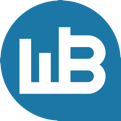 Produktion
virtuelle Güter
 digitale Güter
 natürliche Produktmonopole
 kurze Lebenszyklen
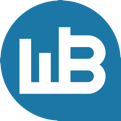 Produktmärkte
virtuelle Märkte
 internationaler Absatz
 enge Produktnischen
 schnelle Imitation
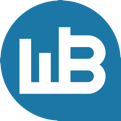 Marketing
Kundensegmentierung
 Kooperatives Marketing
 Beziehungspyramiden
 Pull-Marketing
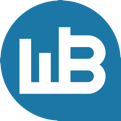 Web-Business Charakteristika
Dematerialisierung
Virtuelle Unternehmen
Individualisierung
Entropie senken
Economies of Scope
Netzeffekt
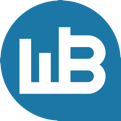 Dematerialisierung
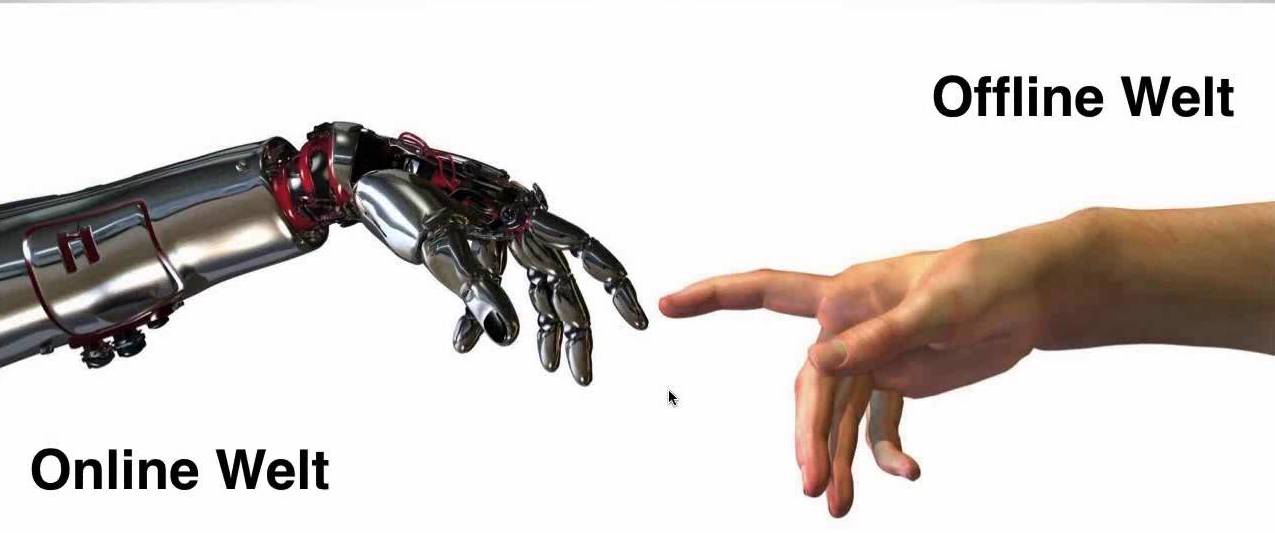 (Digitalisierung)
Physische Leistungsprozesse werden atomisiert, digitalisiert und virtuell bearbeitet.
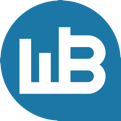 Virtuelle Unternehmen
Digital Nomads bieten ihre Leistungen mehreren Unternehmen an.

Koordination über das Internet
(Spezialisierung und Arbeitsteilung)
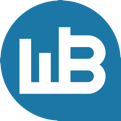 Individualisierung
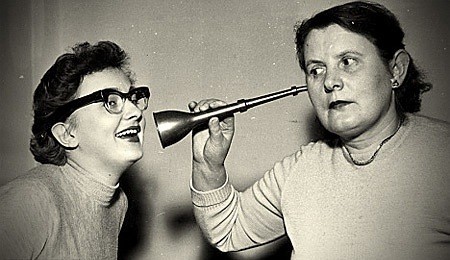 Nach Kenntnis der Kundenpräferenzen individuellen Mehrwert schaffen
One to One Marketing
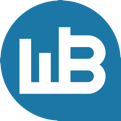 Senkung der Entropie
Die Organisation des Unternehmens zielt darauf ab, die Transaktionskosten zu senken.
Ronald H. Coase, Nobelpreisträger
(Kosten der Informationsbeschaffung)
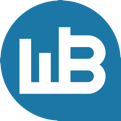 Economies of Scope
Partnerschaften erschließen neue Potenziale und eröffnen gemeinsame Märkte
(Verbundvorteile)
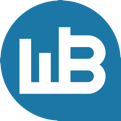 Verbundeffekte in der SynergieKostendegression
Gemeinsame Ansprache ähnlicher Zielgruppen
Kostendegression im Marketing
Gemeinsame Nutzung von Ressourcen
Kostendegression in der Beschaffung
Flexible Nutzung des Know Hows
Kostendegression in der Herstellung
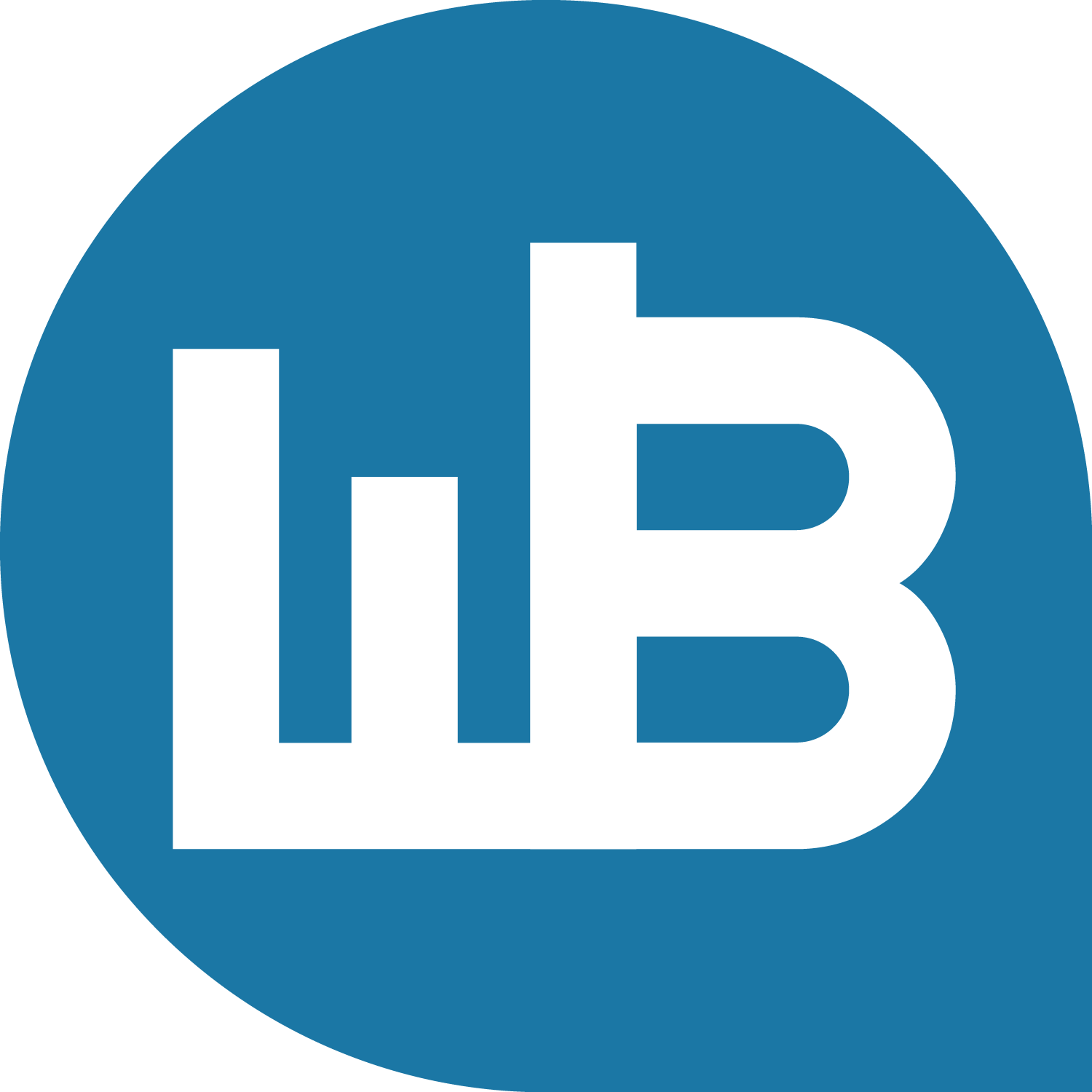 Grundlagen Web-Business
15
[Speaker Notes: Mit Verbundeffekten ist alles leichter und kostengünstiger.
Der SE teilt seine Zielgruppe mit anderen.
In der virtuellen Ökonomie sind die Kooperationsängste geringer.]
Neue Geschäftsmodelle
Aufbau indirektes Ertragsmodell
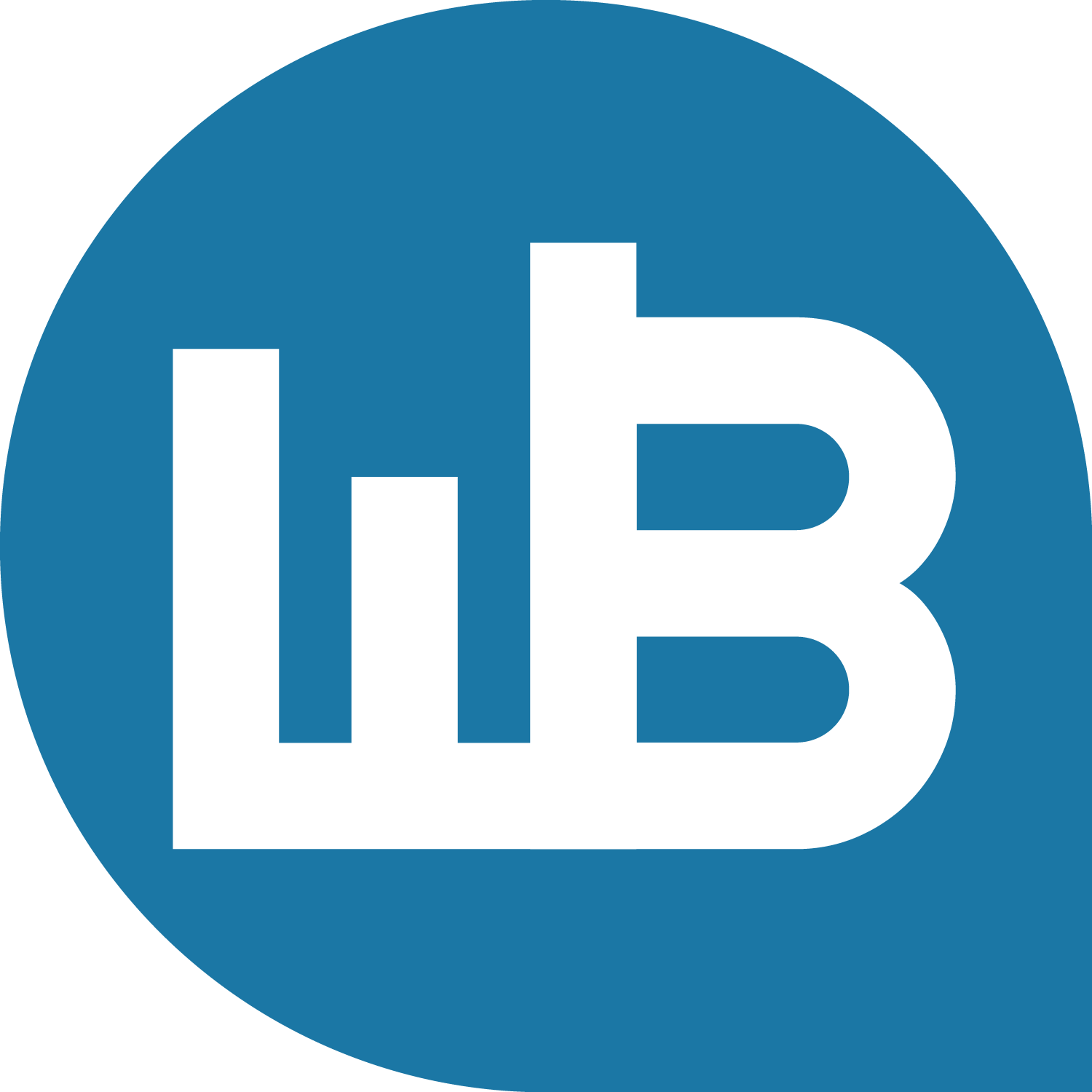 Grundlagen Web-Business
16
Neues Unternehmertum
Interaktion lässt die Netzeffekte für die Wertschöpfung arbeiten.
(Steigende Grenzerträge)
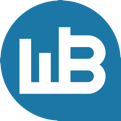 Neue Produktion
Know How und Ideen sind wichtiger als Kapital
(Niedrige Eintrittsschwelle)
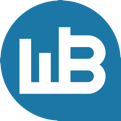 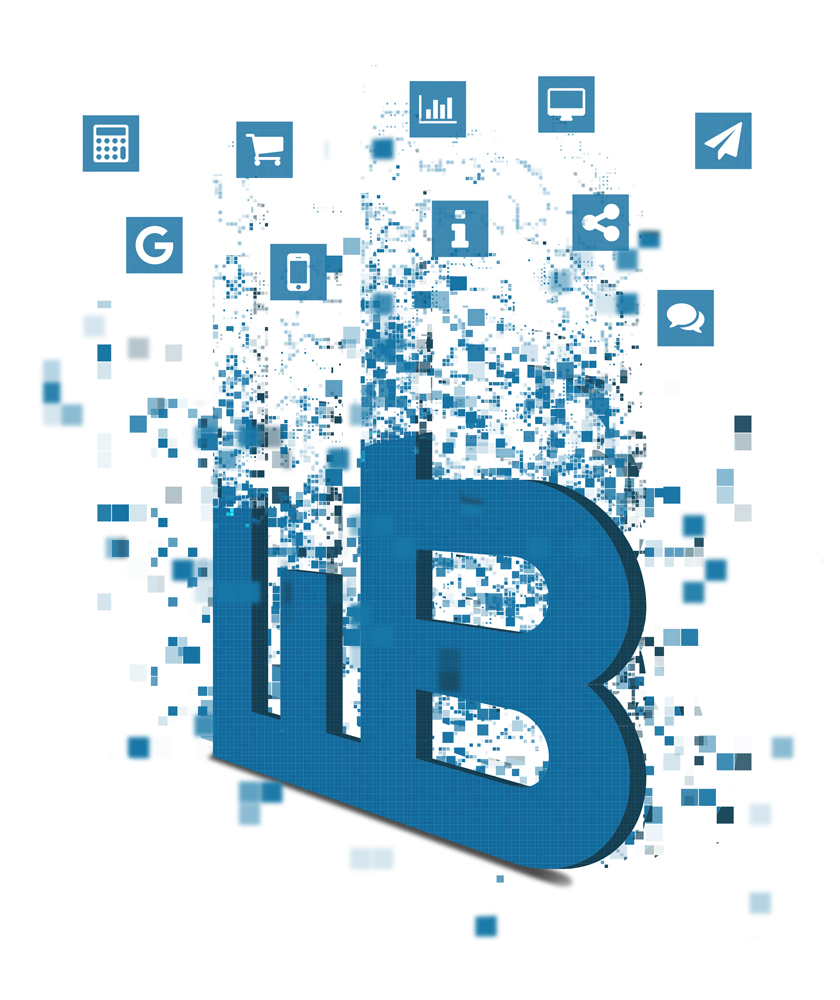 Zusammenfassung Grundlagen und Charakteristika
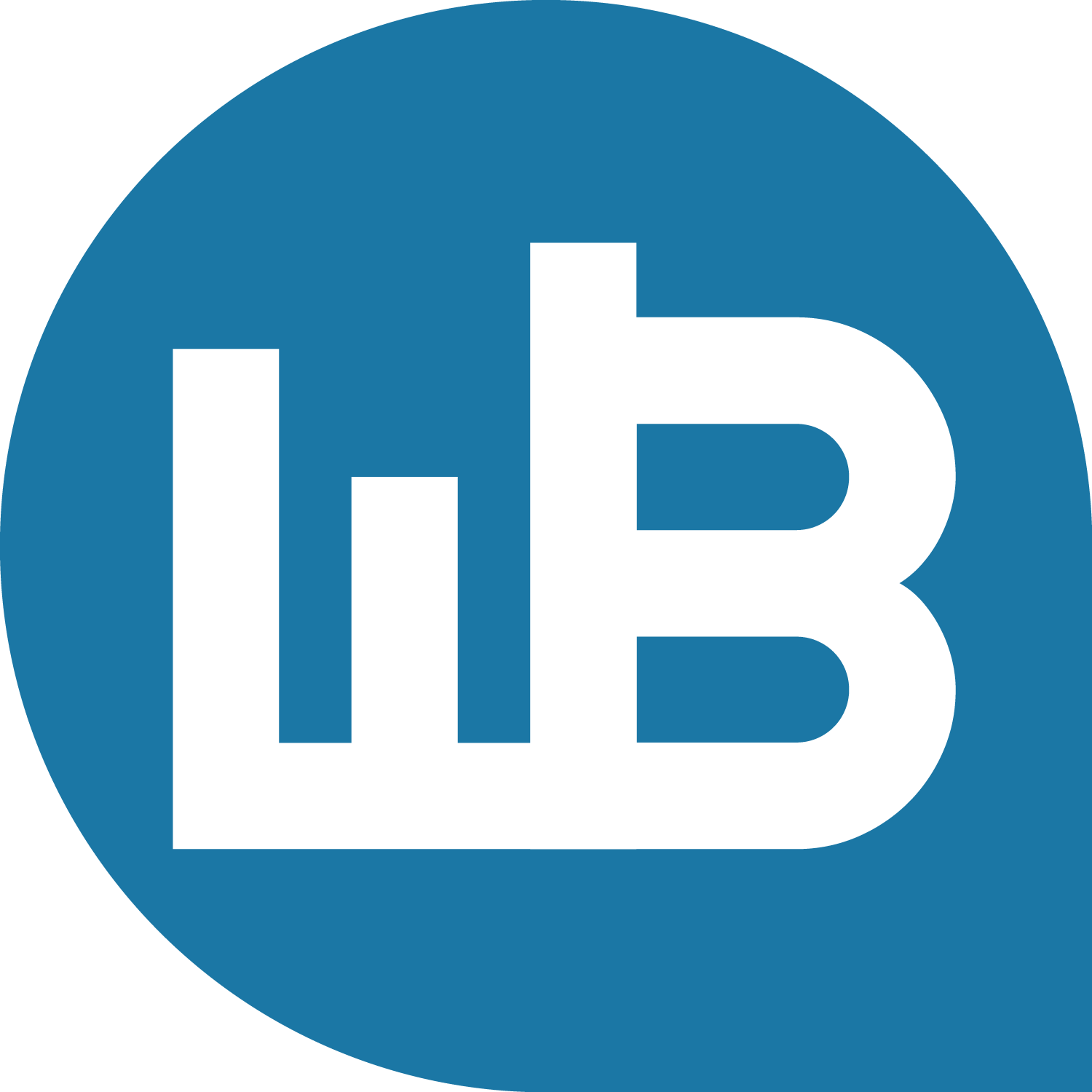 Struktur des Web-Business
19
Grundlagen und CharakteristikaZusammenfassung
Das Web-Business bildet eine virtuelle Ökonomie ab.
Die Rahmenbedingungen dieser Ökonomie werden von den spezifischen Gegebenheiten der Technik gelegt.
Die wesentlichen Charakteristika des Web-Business sind:- zeitversetzte Kommunikation zwischen Akteuren mit eigenen Computern- reduzierte Kosten des Informationsaustauschs zwischen Unbekannten
Es entstehen neue Geschäftsmodelle, in denen das Know How und die Ideen wichtiger sind als das Kapital (Talentismus)
Struktureffekte senken die Grenzkosten
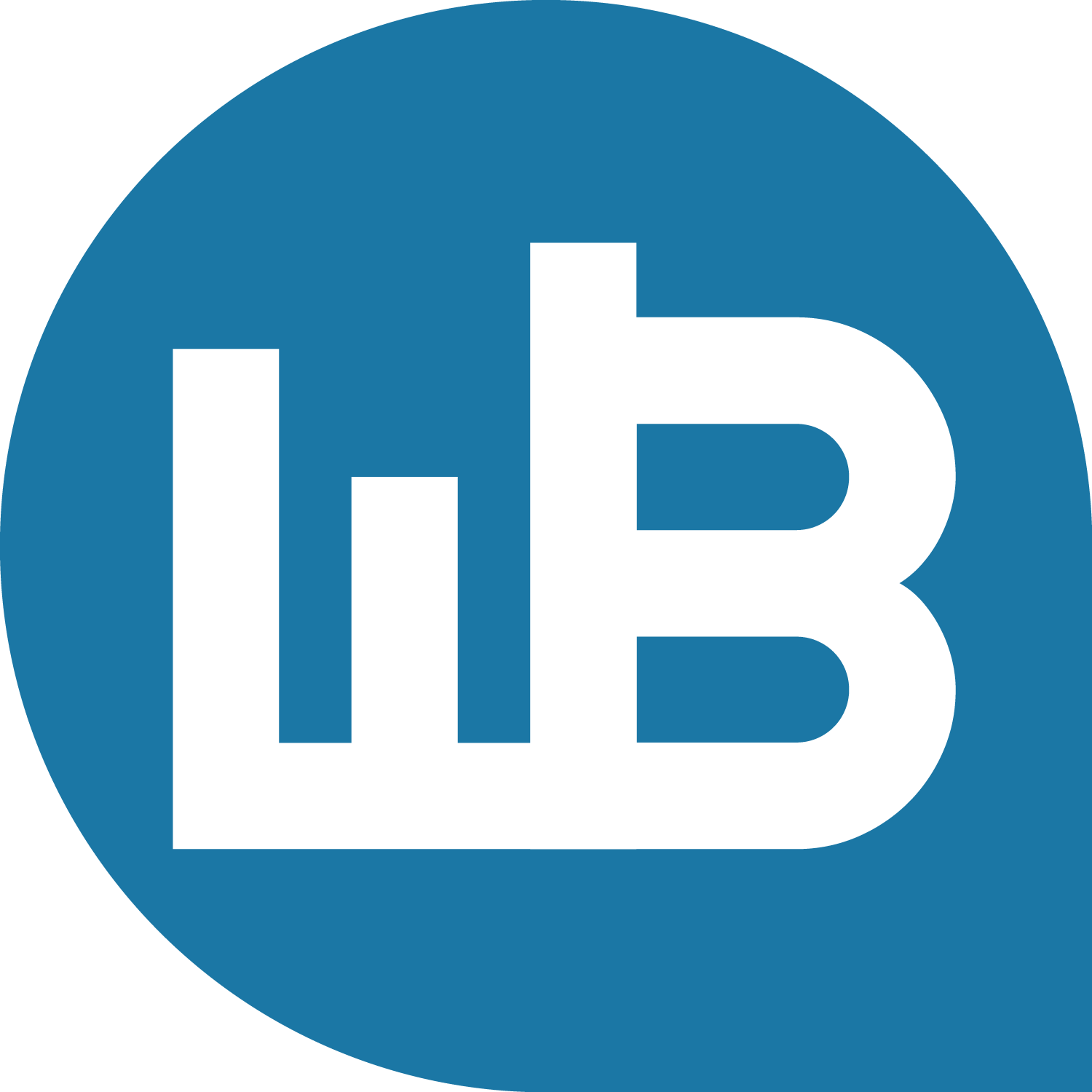 Struktur des Web-Business
20